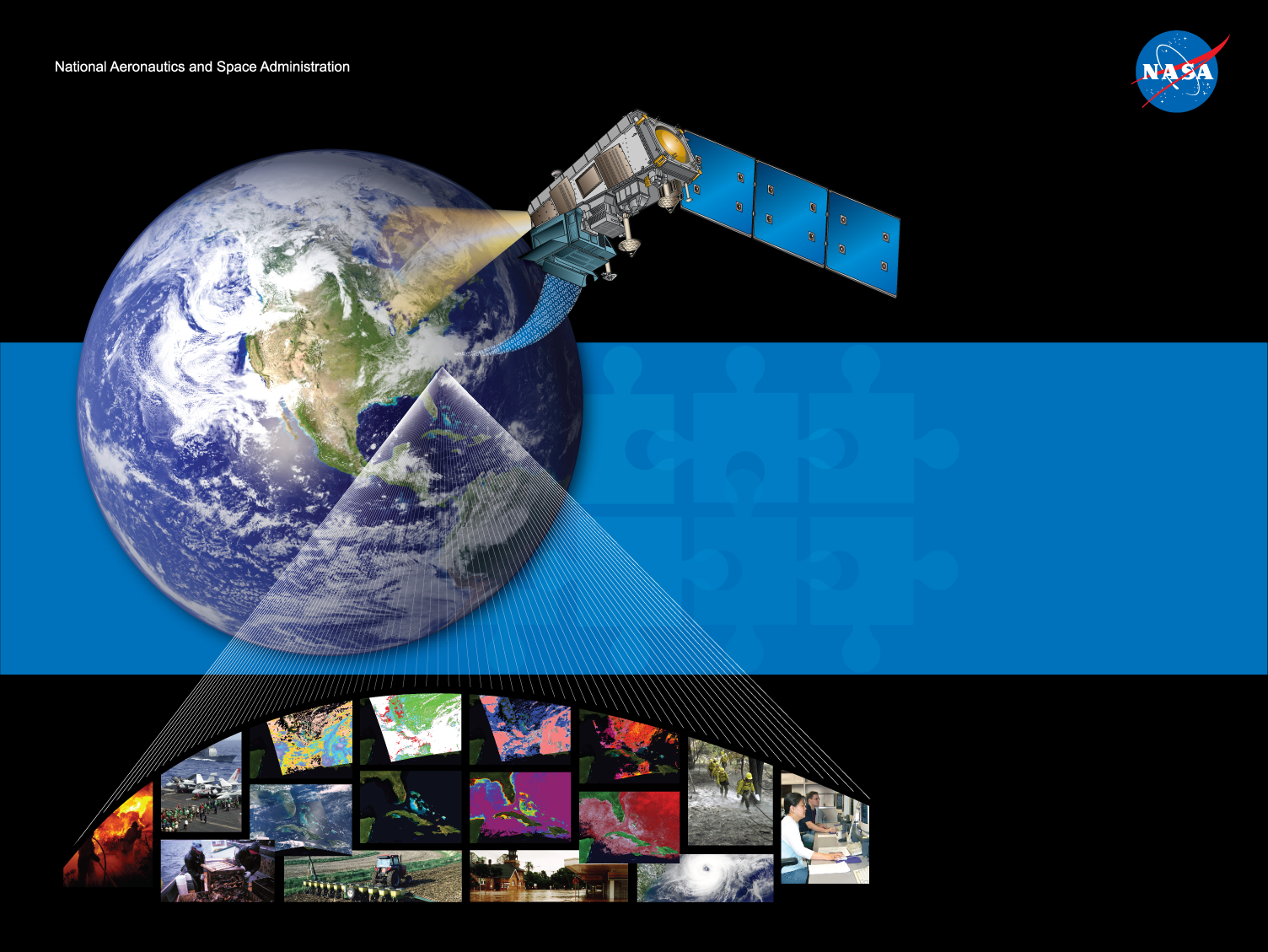 BLUEMARBLE
Bridging Science to Applications
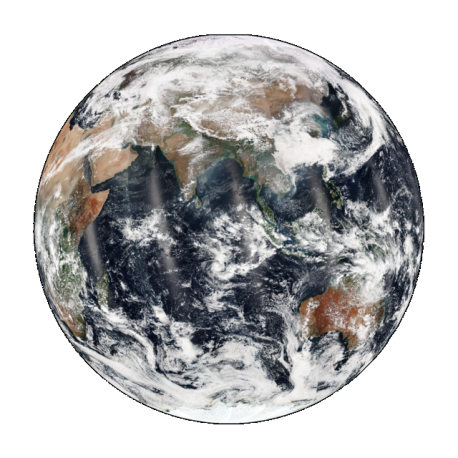 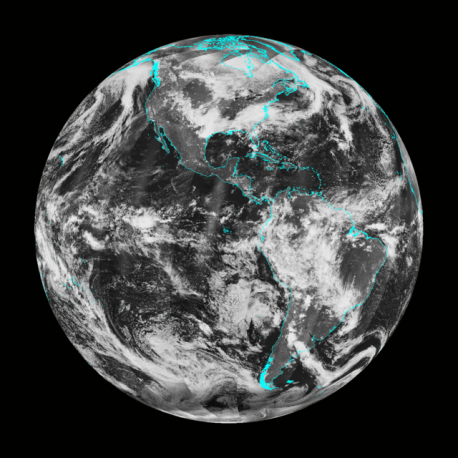 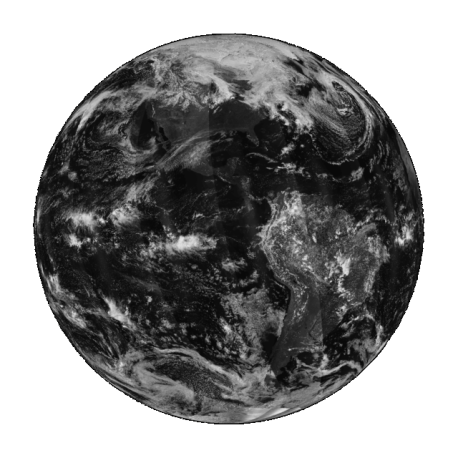 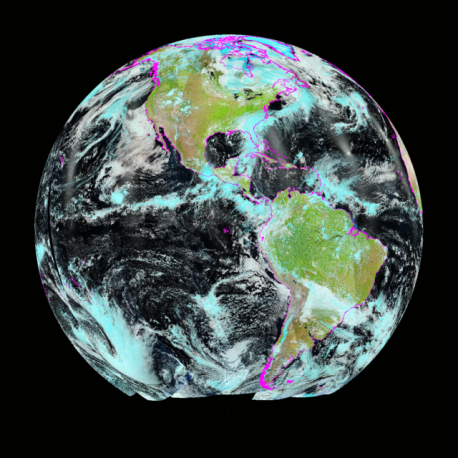 Direct Readout Laboratory
directreadout.sci.gsfc.nasa.gov
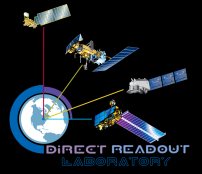 Why BlueMarble?
motivation
Science algorithms & enabling technologies
Direct Broadcast
Fires
RT-STPS
Air Quality
Land Atmosphere Ocean
community feedback
Disaster Response
IPOPP
continuous improvement of algorithms and technologies
Cross Granule
Volcano
Parallel Processing
Storms
Weather Forecasting
Ancillaries
Multi Granule
Aviation
Science Processing Algorithms
Science Data
Archive Reprocessing
BlueMarble
Applications
Earthquakes
Floods
BlueMarble Overview
applications focus
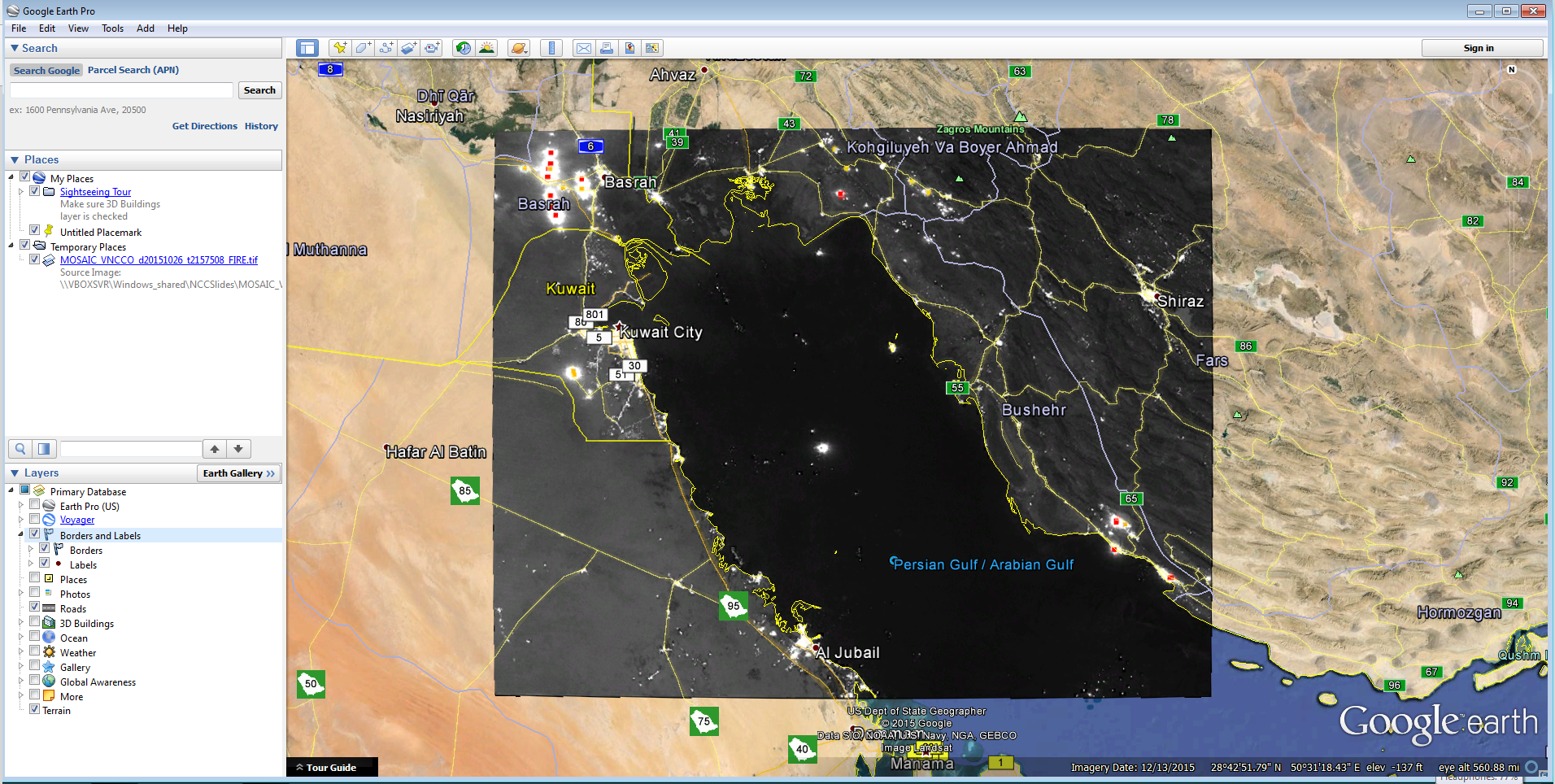 multi-sensor image products & utilities
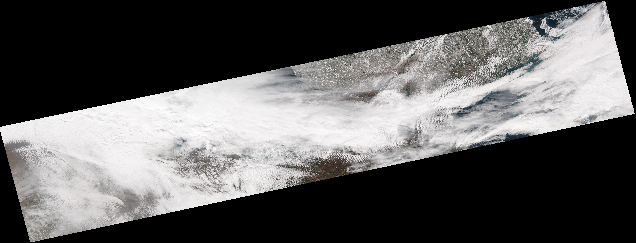 enhanced, high quality image products
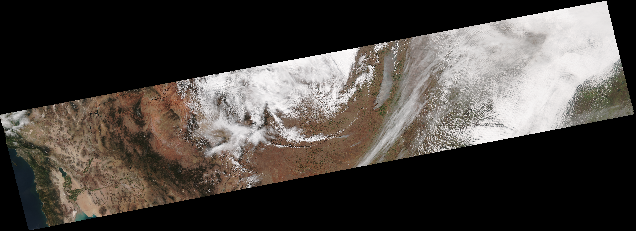 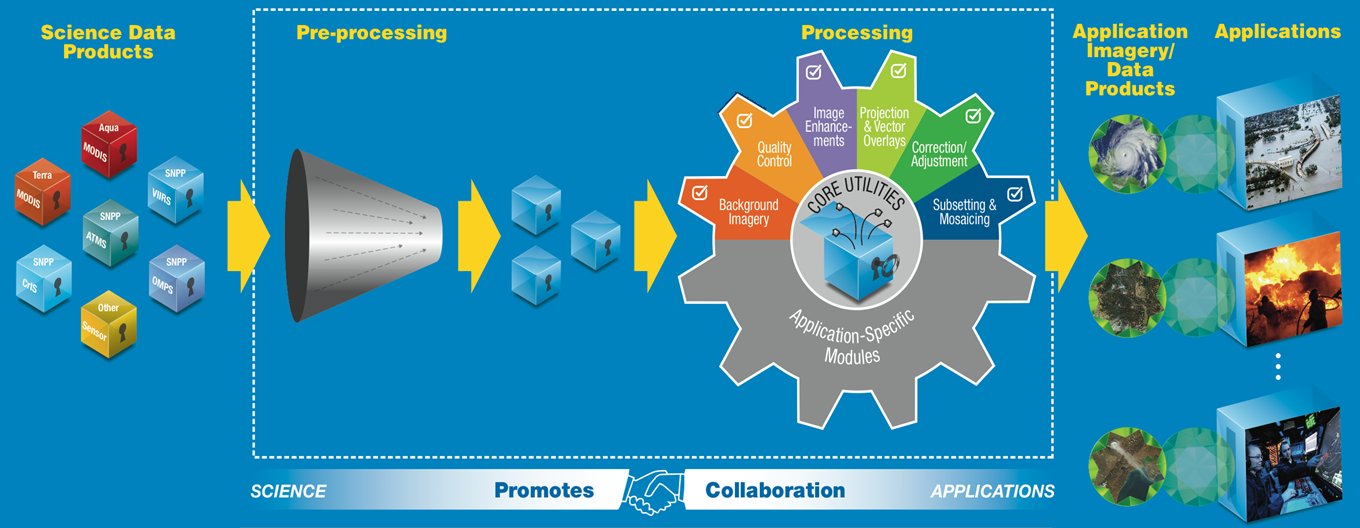 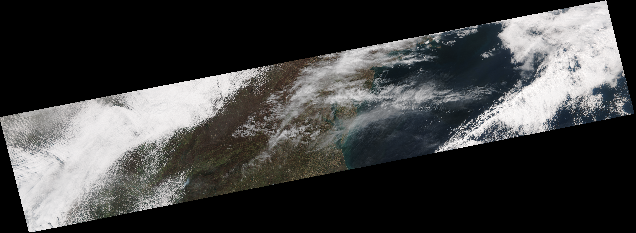 projected GIS ingestible geotiffs
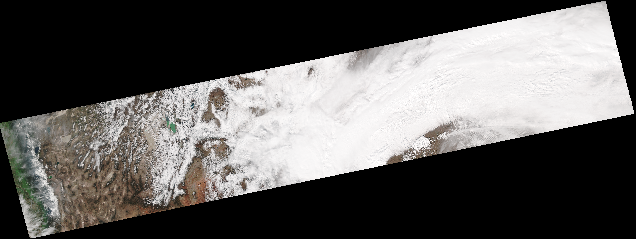 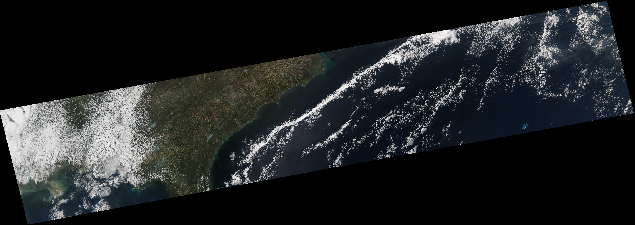 swath imagery
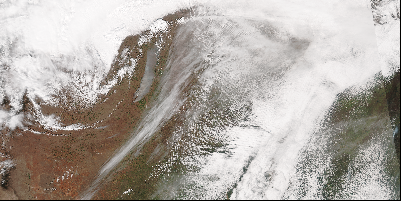 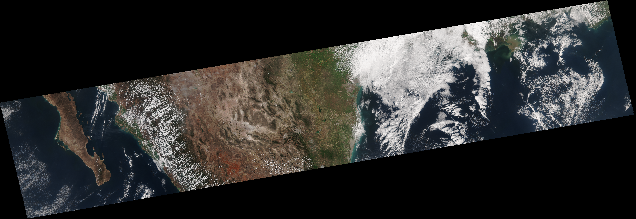 Region-Of-Interest imagery (automated input data search, subsetting & mosaicing)
Standalone or as IPOPP plug-in, easy interface, interoperable
Region-of-interest imagery: 
Automated search/subsetting/mosaicing
Open source (Java/python/bash), 
user collaboration/contributions encouraged
Current
BlueMarble’s       Products & Utilities
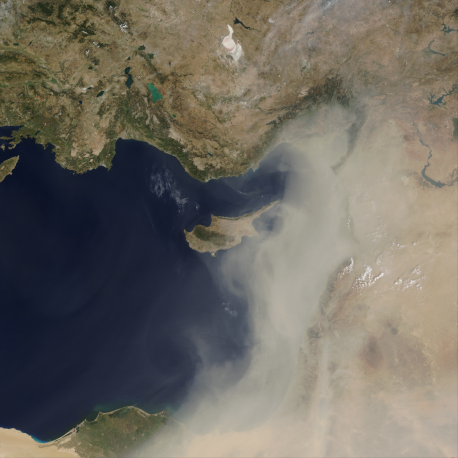 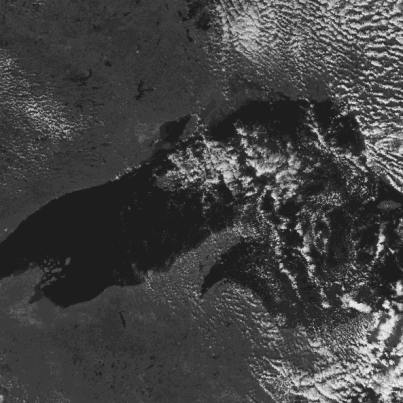 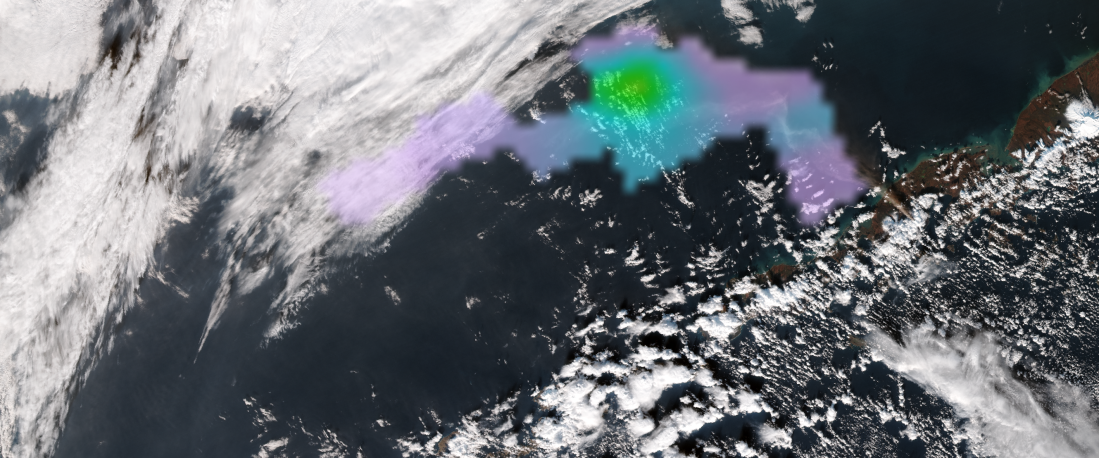 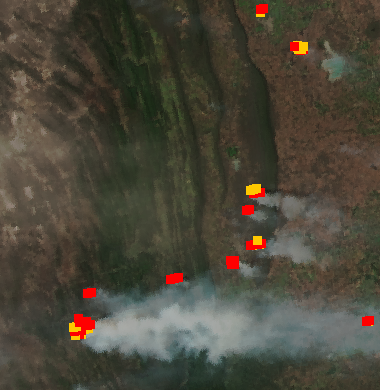 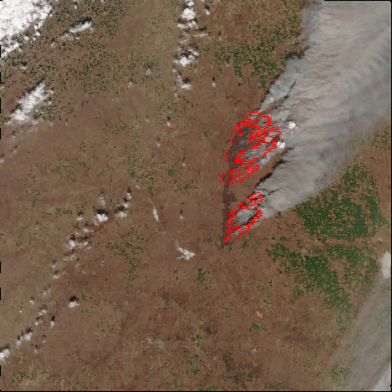 VIIRS-DNB 
E-NCC Daytime
Fire Perimeter Overlays
Fire Pixel Overlays
VIIRS/MODIS 
True Color
OMPS SO2 on True Color
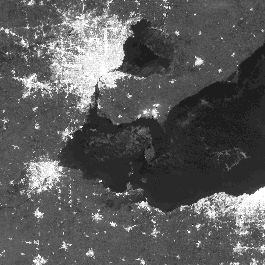 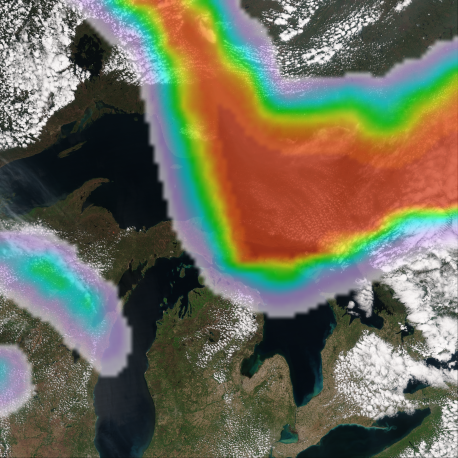 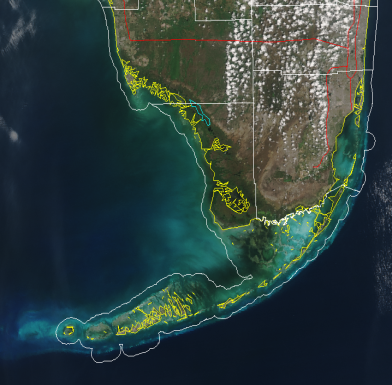 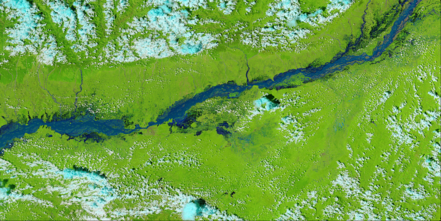 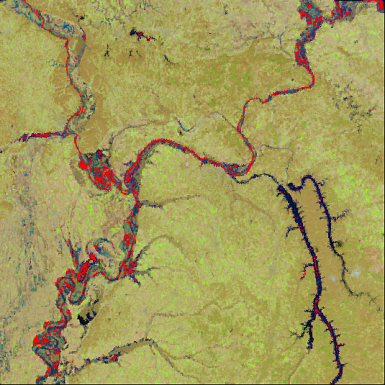 Change Detection
Shapefile Overlays
VIIRS-DNB 
E-NCC Nighttime
OMPS Aerosol on True Color
VIIRS/MODIS 
Natural Color
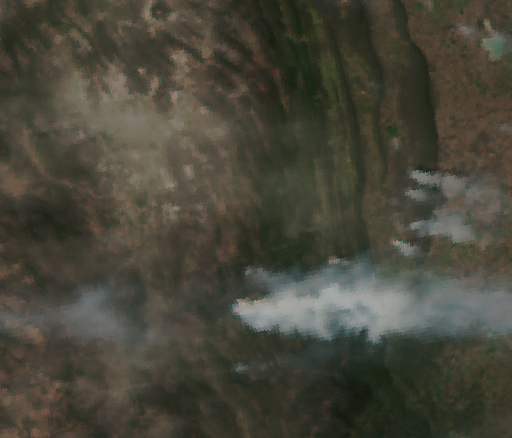 VIIRS Sharpened True Color
BEFORE
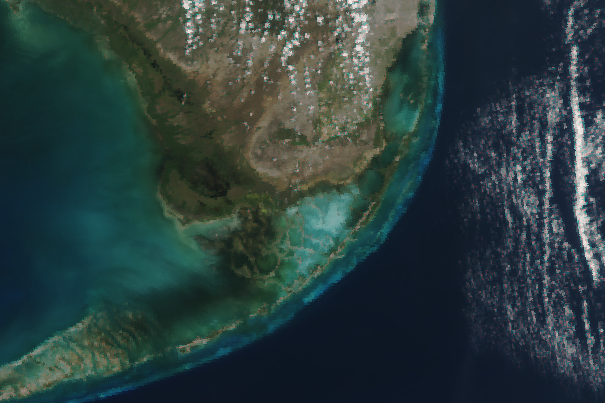 BEFORE
VIIRS  Sharpened True Color
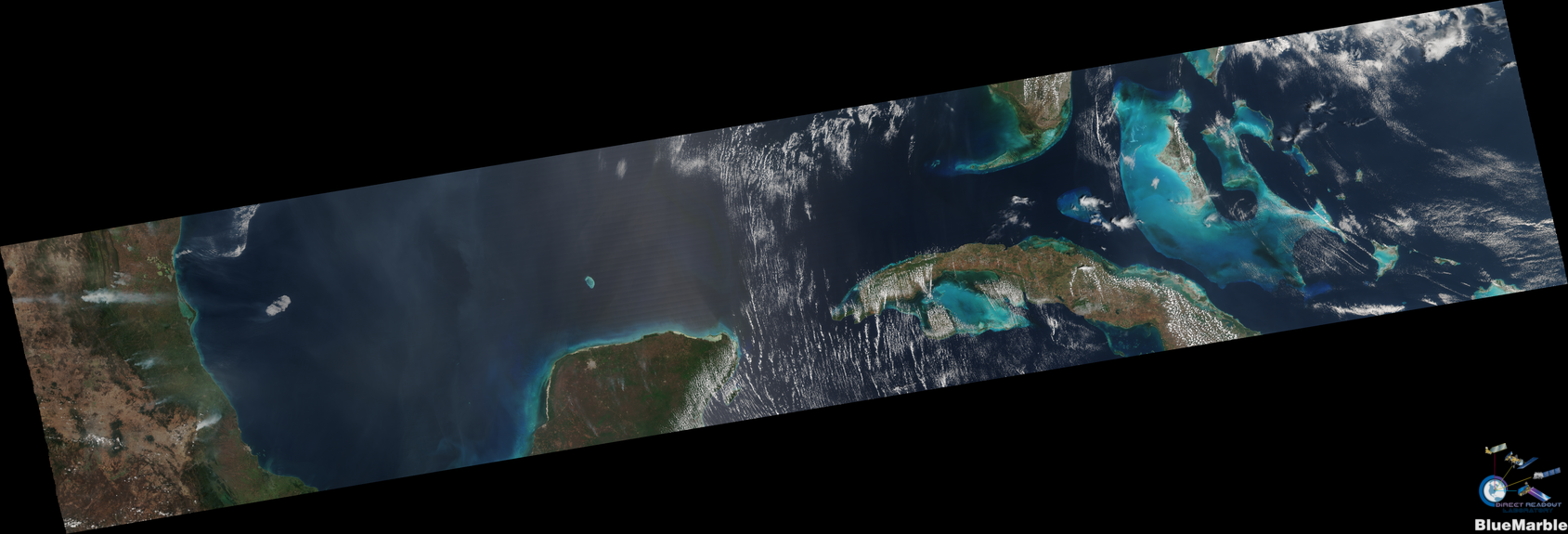 Red: I1 (0.64 µm); 375m
Green: M4 (0.555 µm); 750m
Blue: M3 (0.488 µm); 750m
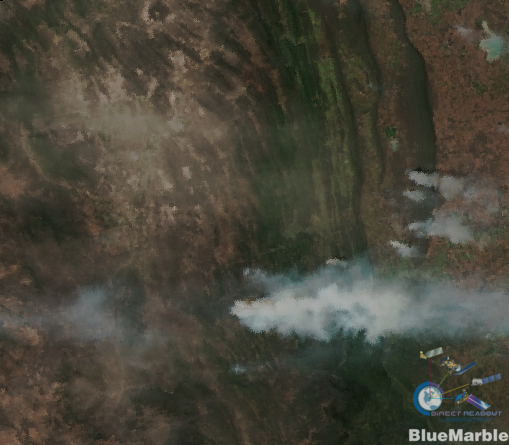 AFTER
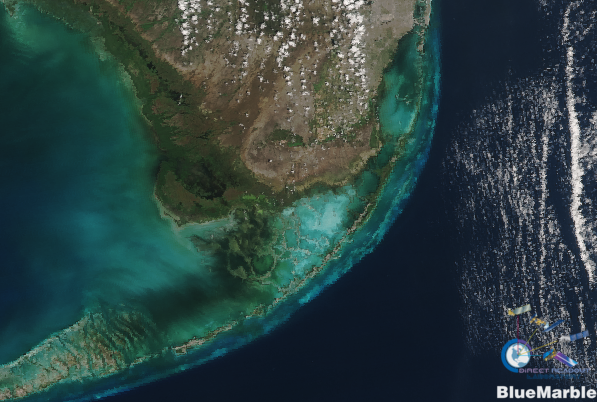 AFTER
Sharpening1,2: resampling technique that captures sub-pixel variations
used to visualize features and phenomenon and as background images for other earth science data

1Gumley, Descloitres & Schmaltz. “Creating Reprojected True Color MODIS Images”, https://earthdata.nasa.gov/files/MODIS_True_Color.pdf

2Direct Readout Lab, “Creating Reprojected True Color VIIRS Images”, http://directreadout.sci.gsfc.nasa.gov/?id=dspContent&cid=228
VIIRS Sharpened True Color: March 23 2013; 18:51 UTC;  Gulf of Mexico
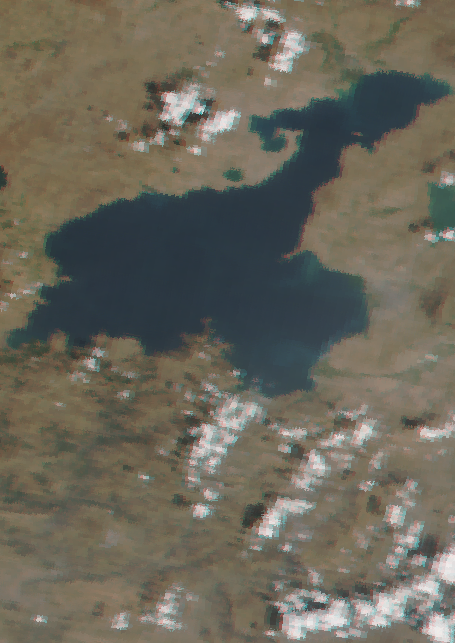 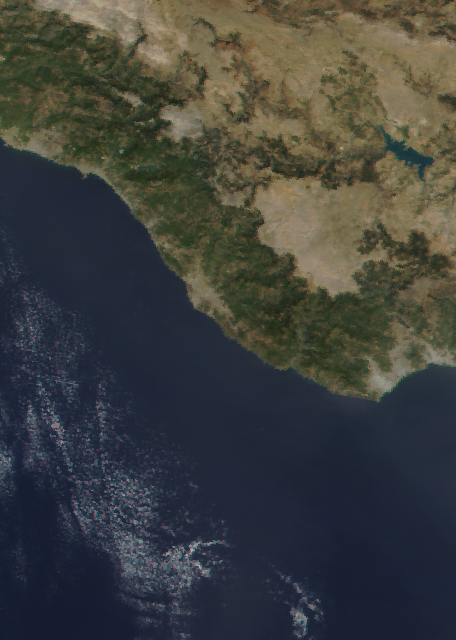 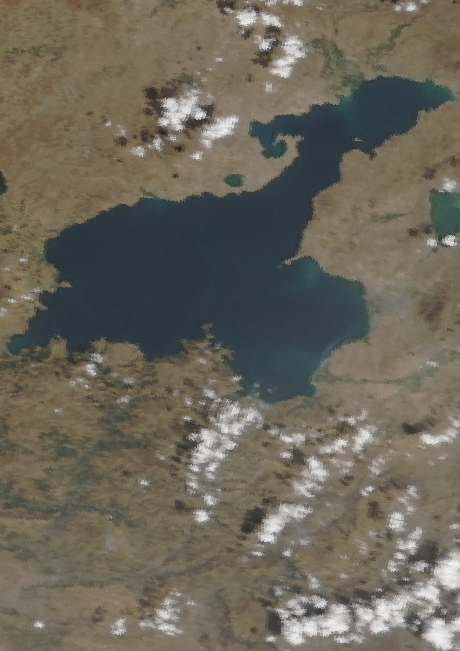 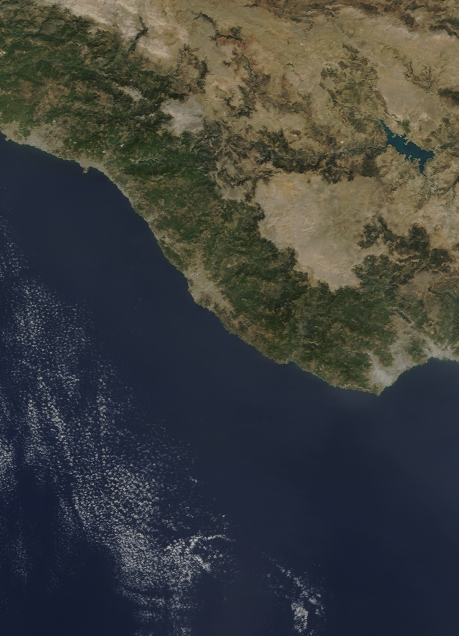 BEFORE
BEFORE
AFTER
AFTER
MODIS Sharpened True Color
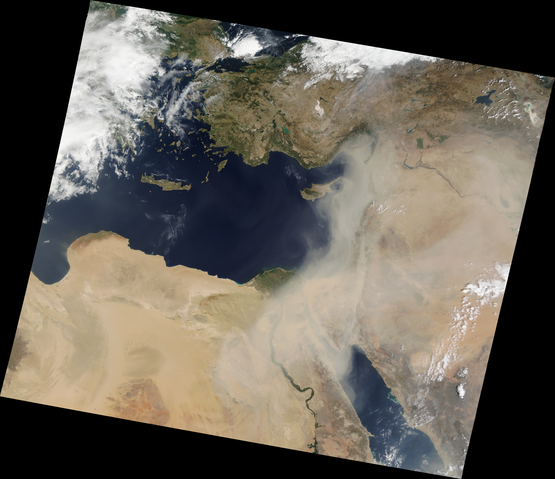 MODIS Sharpened True Color: Sep 9th 2015; 08:45 UTC; Mediterranean
Natural Color
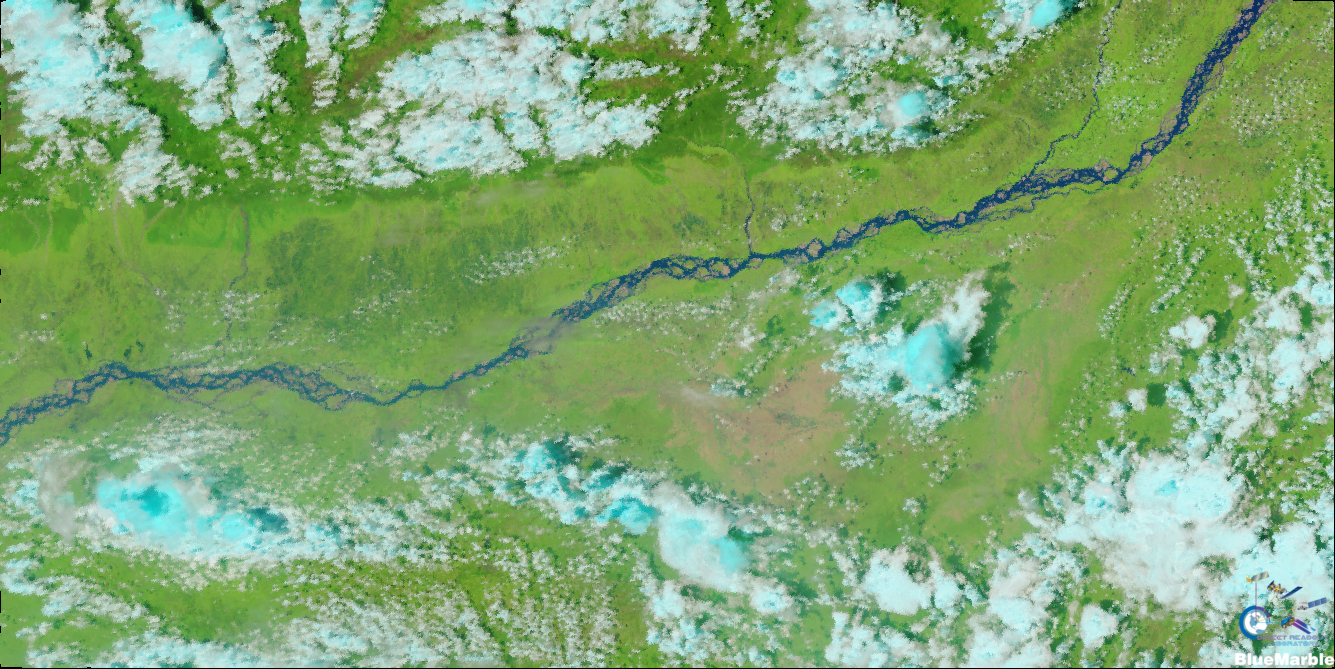 June 1st 2014
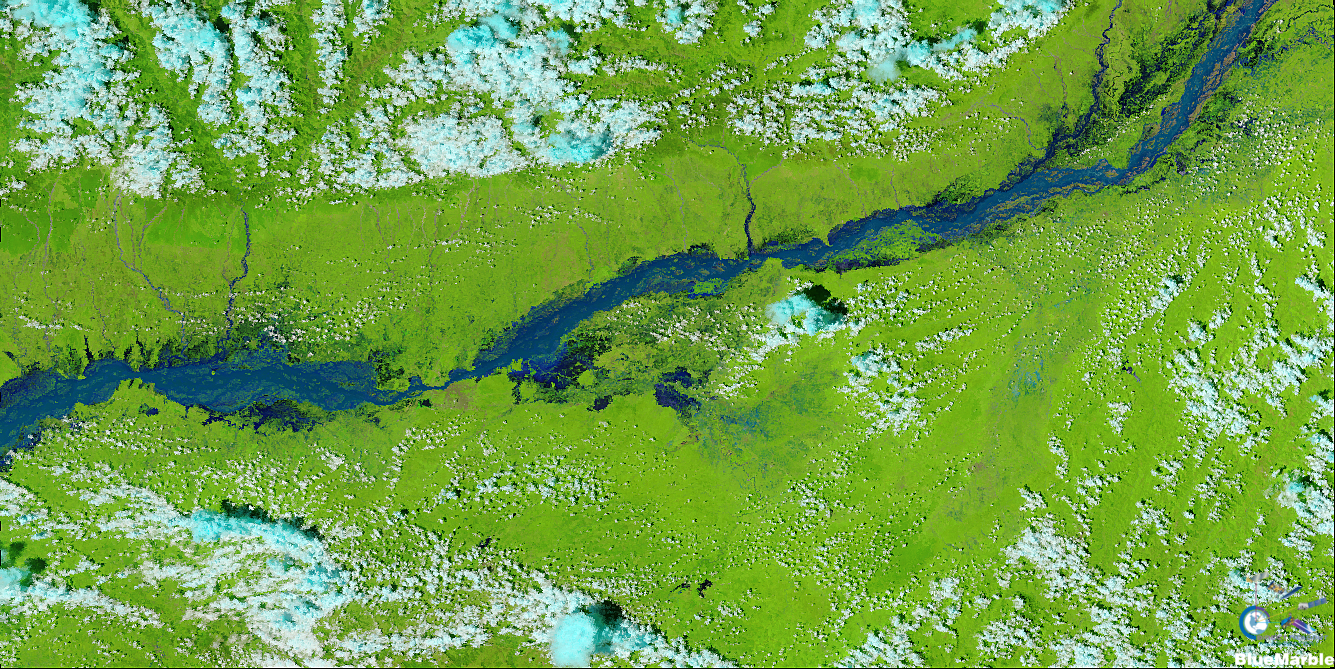 Aug 29th 2014
VIIRS Natural Color
Red: I3 (1.61 µm); 375m
Green: I2 (0.865 µm); 375m
Blue: I1 (0.64 µm); 375m
can be used for flood and snow mapping
VIIRS Natural Color: Aug; 2014; Floods in River Brahmaputra, India
The VIIRS-DNB Enhanced NCC Product
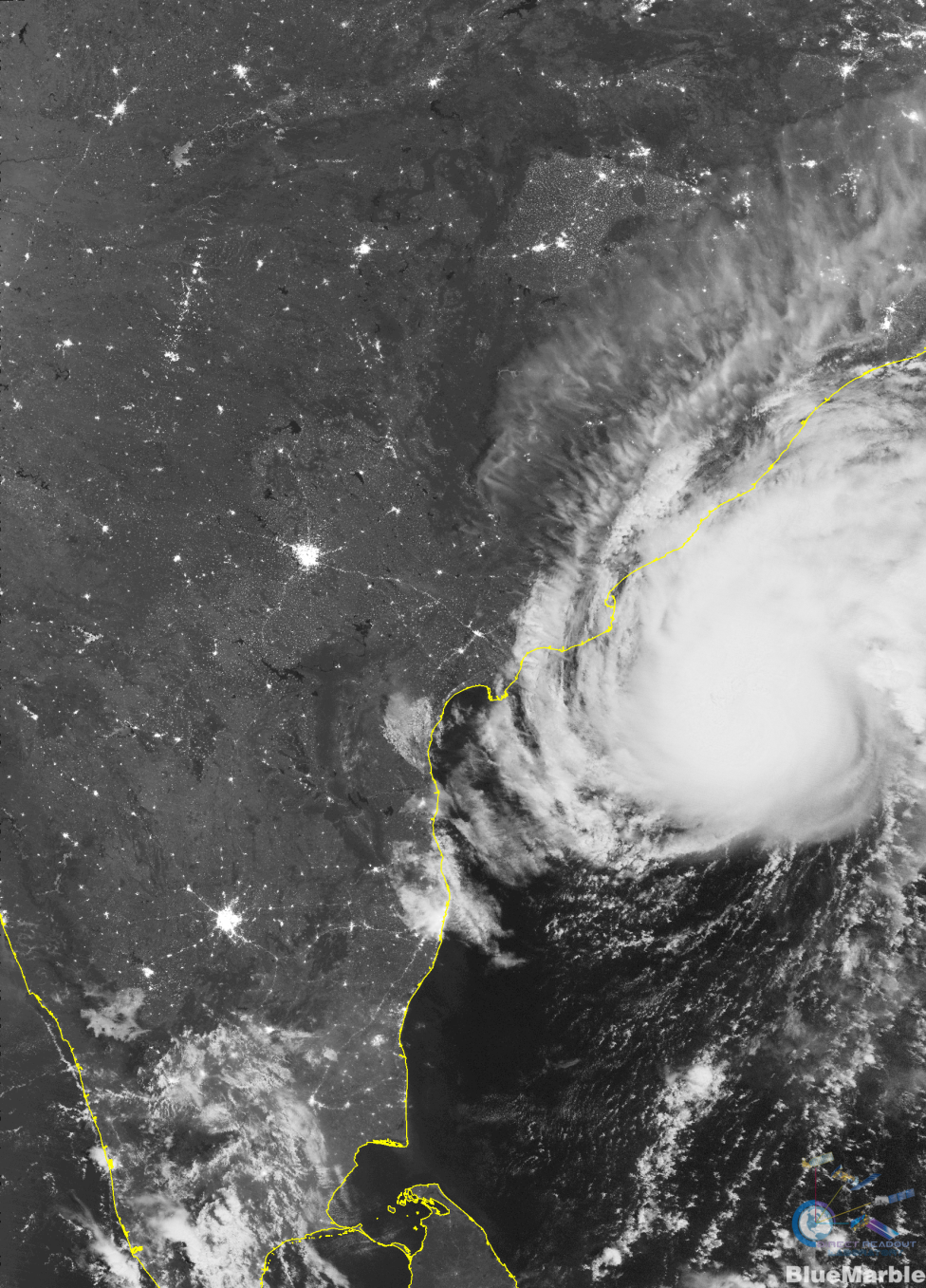 Nov 20 2013; VIIRS-ENCC; 
Cyclone Helen at Indian Coast
VIIRS Enhanced Near Constant Contrast
enhancements to the official NCC product, in collaboration with Dr. Miguel Román (NASA Science Team)
daytime and nighttime (all lunar phases) imagery
Can be used for nighttime operational analysis, weather, mapping infrastructure.
ENCC    Night Imagery Enhancement
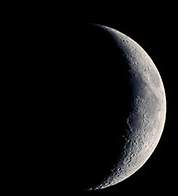 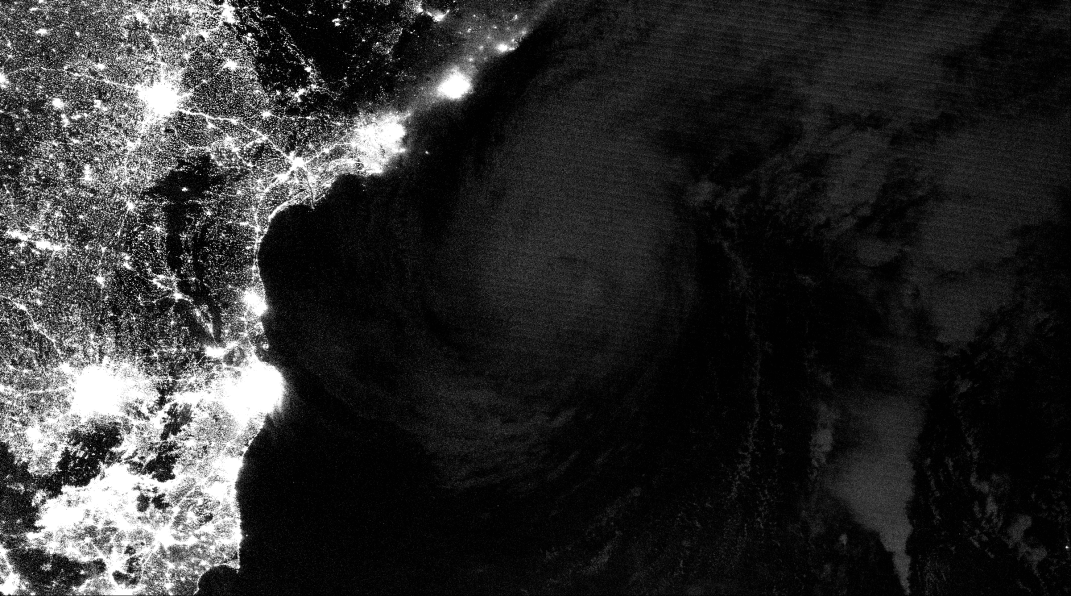 Before
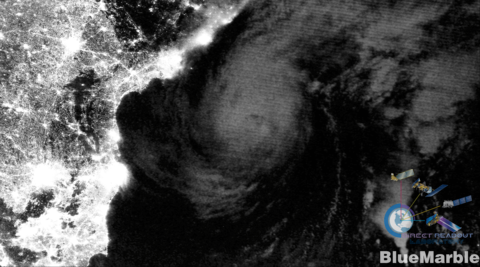 After
Cyclone Madi; Indian coast, Bay of Bengal;  Dec 9, 2013. 19:40 UTC
ENCC Twilight Enhancement
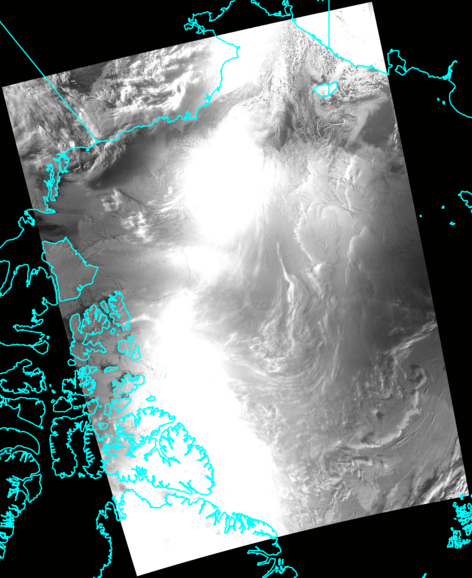 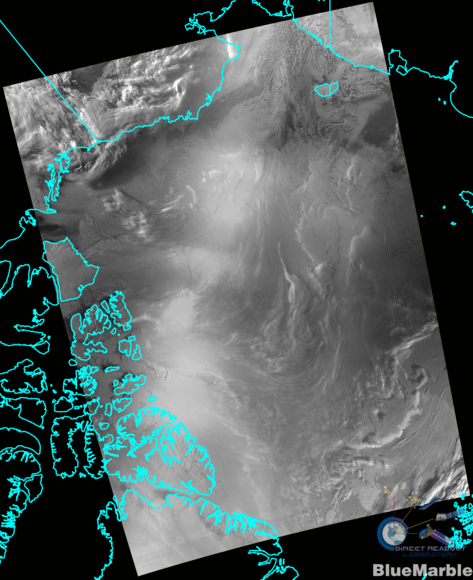 AFTER
BEFORE
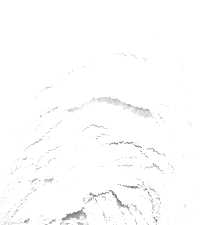 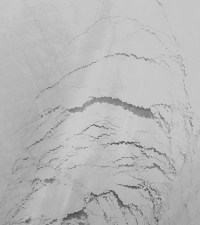 October 25 2015; 18:33 UTC; VIIRS;  Arctic Ocean Region
OMPS SO2 Overlays
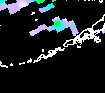 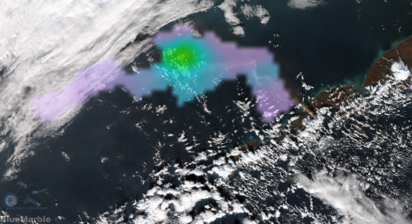 After: OMPS SO2 overlay on VIIRS Sharpened True Color
Before: Standard Product
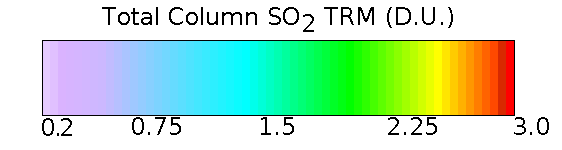 Volcano Pavlov Eruption; Alaska, 14 NOV 2014
OMPS Aerosol Overlays
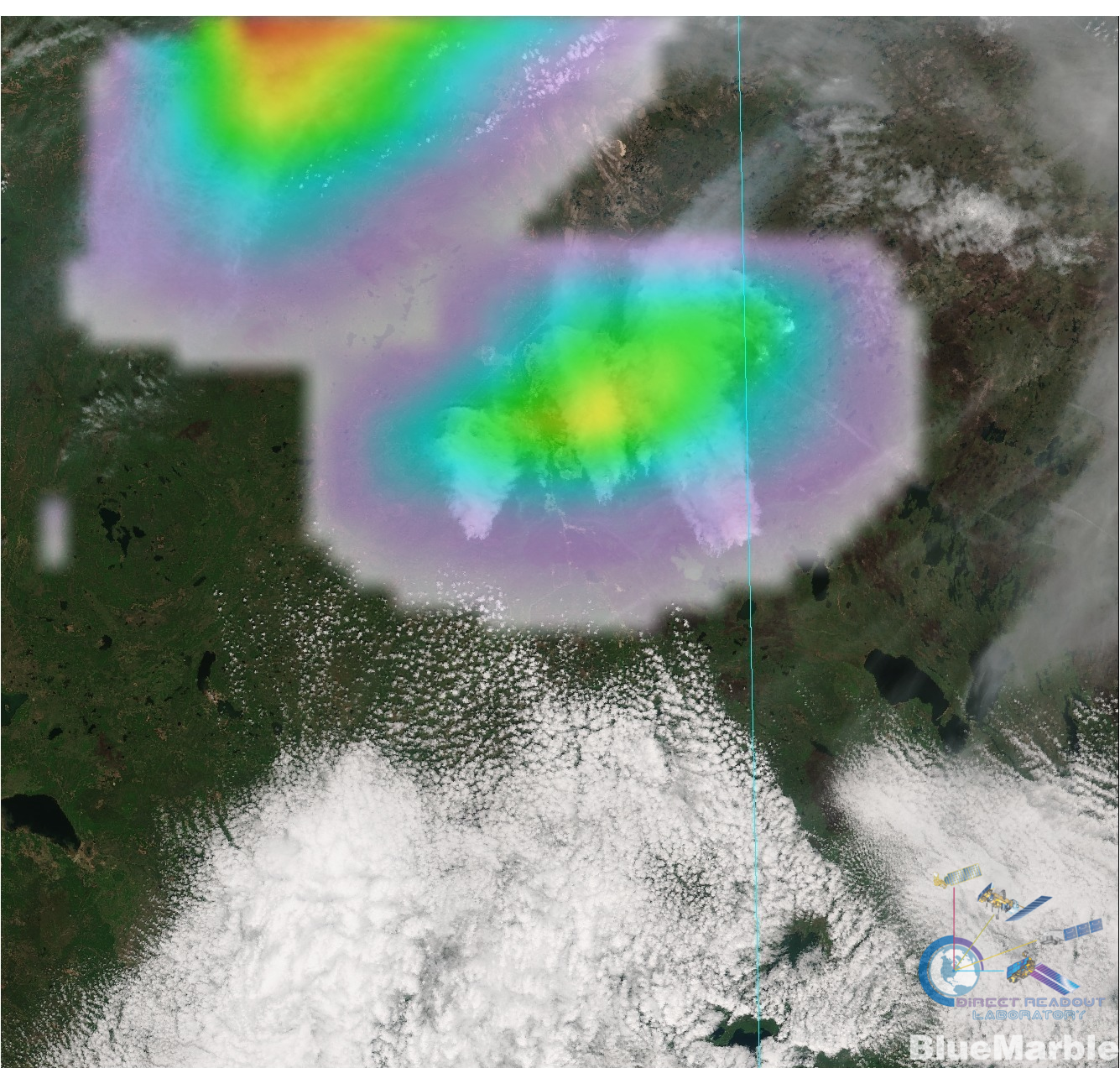 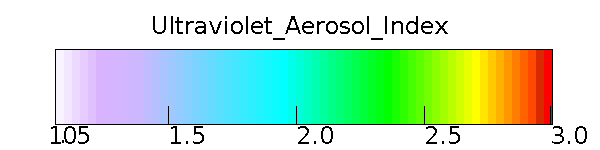 Fort McMurray Fire, Alberta, Canada, May 4, 2016
Fire Pixel & Perimeter Overlays
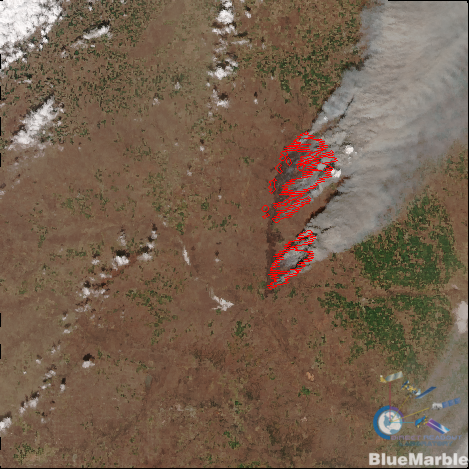 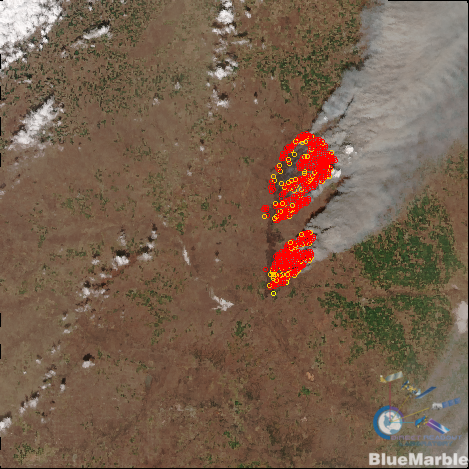 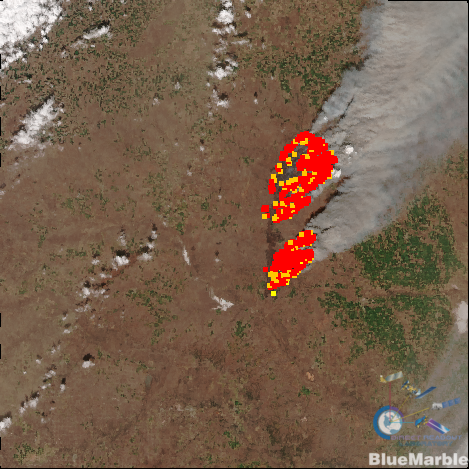 VIIRS True Color with Fire Overlays: 
March 23 2016; 19:48 UTC; Oklahoma/Kansas, USA
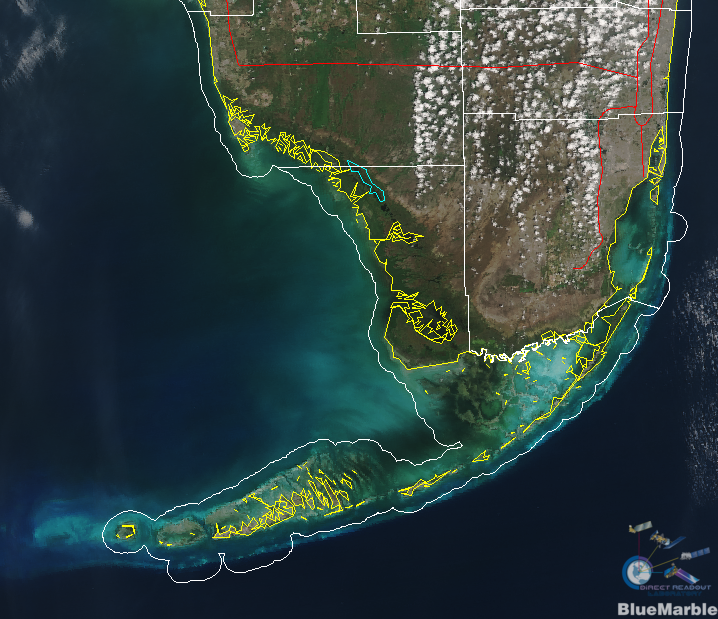 Shapefile Overlays
Choice of shapefiles

Choice of colors & linewidths
Change Detection
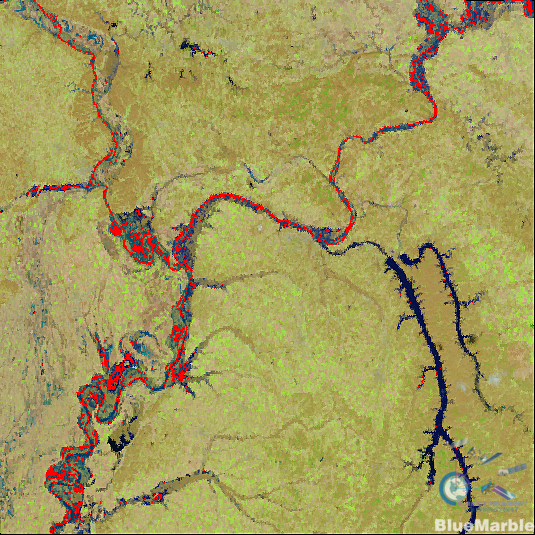 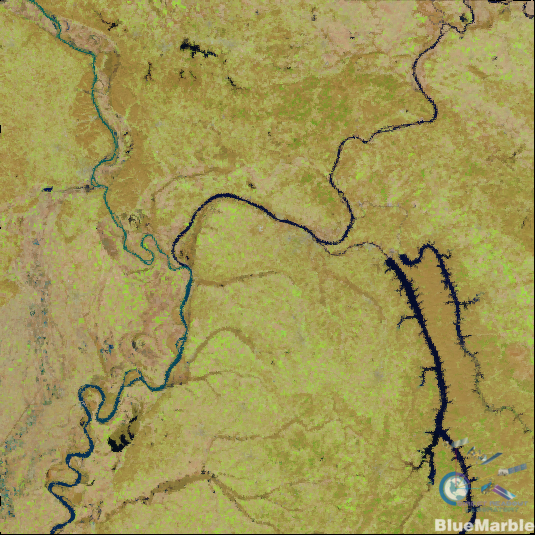 Dec 19th 2015
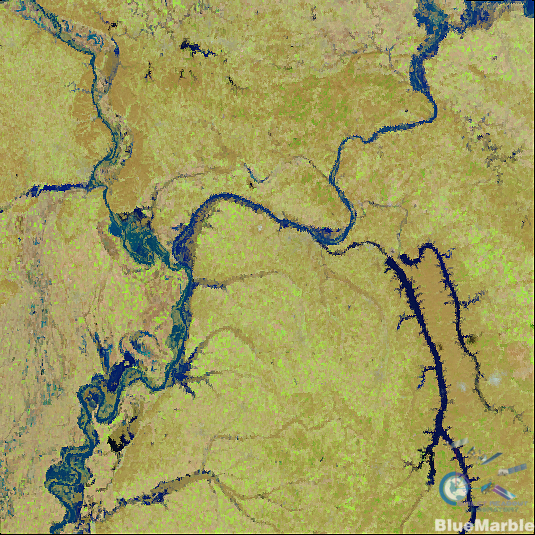 Jan 3rd  2016
Flood Locations in Red
Floods in River Mississippi, USA; VIIRS
BlueMarble  Summary
user community feedback driven
http://directreadout.sci.gsfc.nasa.gov/?id=forum
Download BlueMarble http://directreadout.sci.gsfc.nasa.gov/?id=software
Empowers Users
Easy to Use
Applications focused products & utilities
Enhanced Imagery
Region-of-Interest  & Swath Imagery
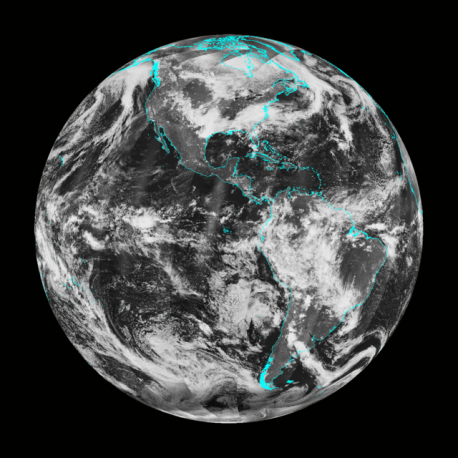 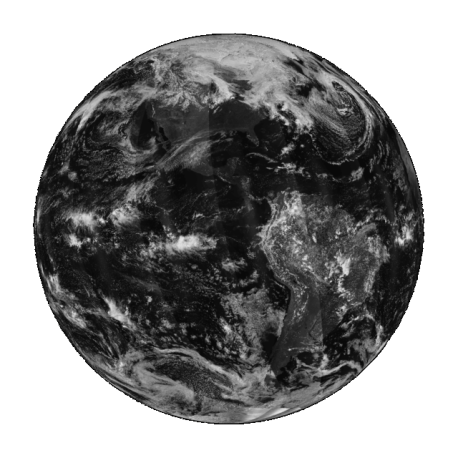 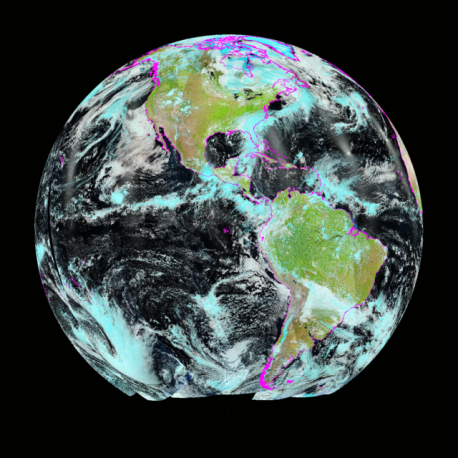 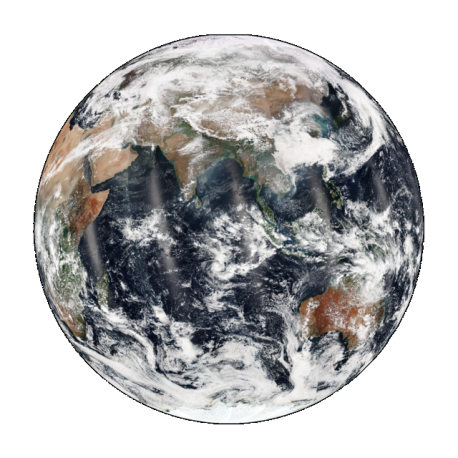 Extra slides
ENCC    Night Imagery Enhancement
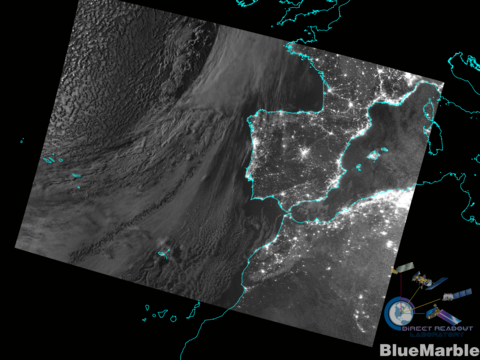 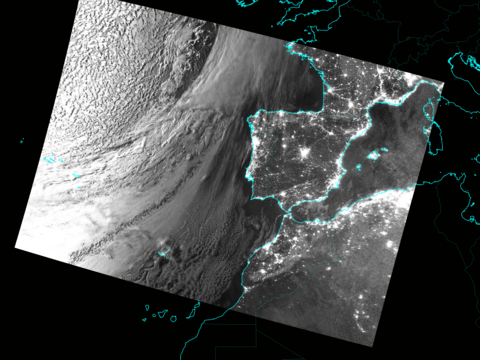 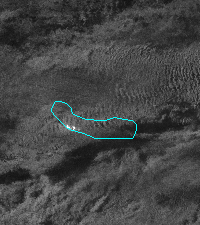 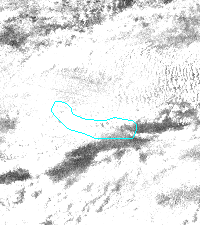 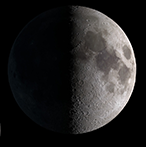 After
Before
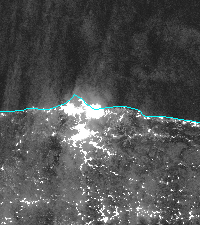 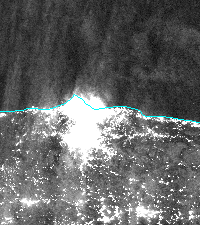 Spain, Portugal, Morocco;  Feb 17, 2016. 02:36 UTC